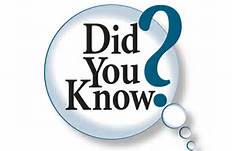 What High School Students Need to Know
To graduate, students need: 24 Credits
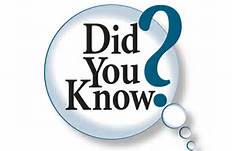 4 credits in English

4 Credits in Math including Algebra & Geometry

3 credits in Science, must include Biology

3 credits in Social Studies, must include US and World History, Government, Econ

1 credit in Fine Arts

1 credit in Hope

1 online credit

8 elective credits
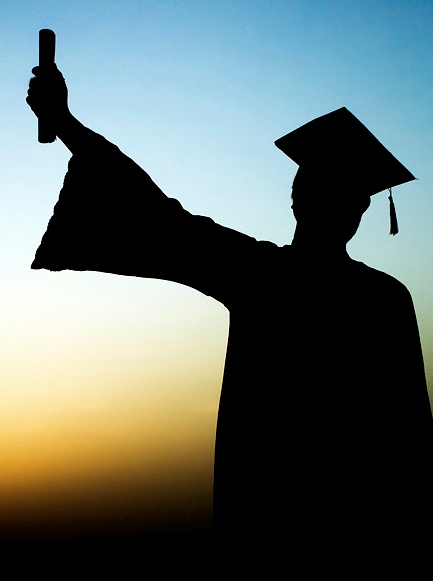 [Speaker Notes: A look at all four years:  The course choices you make depends on your future plans.]
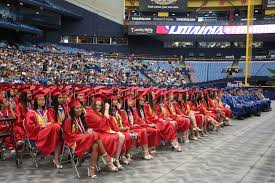 To    Graduate Students Must Pass Both Florida State Assessments

Algebra 1 EOC

Grade 10 ELA Reading
[Speaker Notes: ALG 1 supports your success for the ALG 1 EOC
English and Reading support your success the FSA Reading]
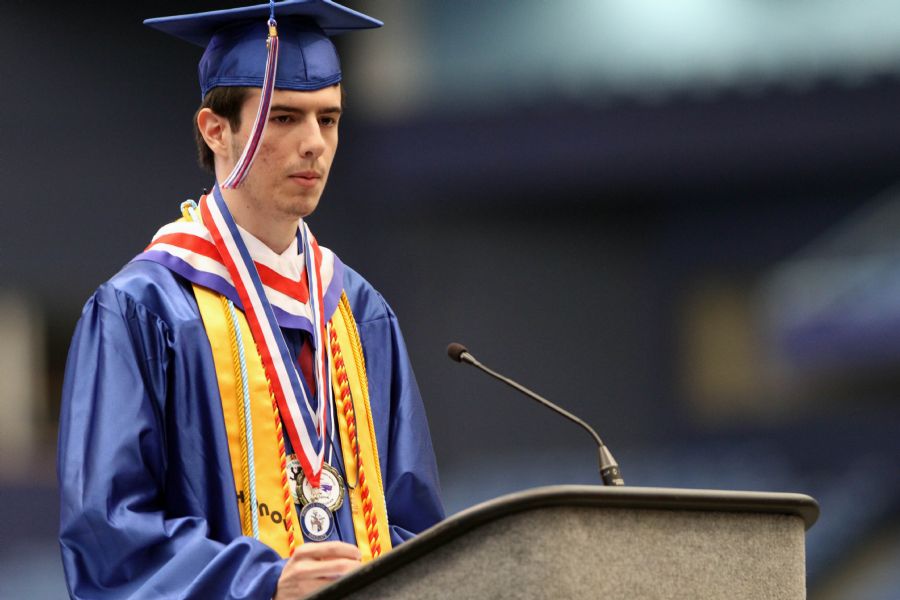 Students must have at least a 2.0 GPA to graduate 	
	
	
Every Grade
Effects Your GPA
[Speaker Notes: Semester grades affect GPA and award credits.

The lowest GPA students can have and still graduate is 2.0 (C average). 

GPA needed for all 4 years of school to get in to universities:
      Average is 3.5 – 4.2]
Students who check Portal/Focus once a week have higher grades.  

While checking grades, if you see a missing or failing assignment, you can email the teachers directly from Focus/Portal.

Even if students earned an F on their quarter 1 report card, they can still pass the semester by improving grades for quarter 2 and earning a passing score on their final exam.
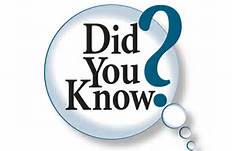 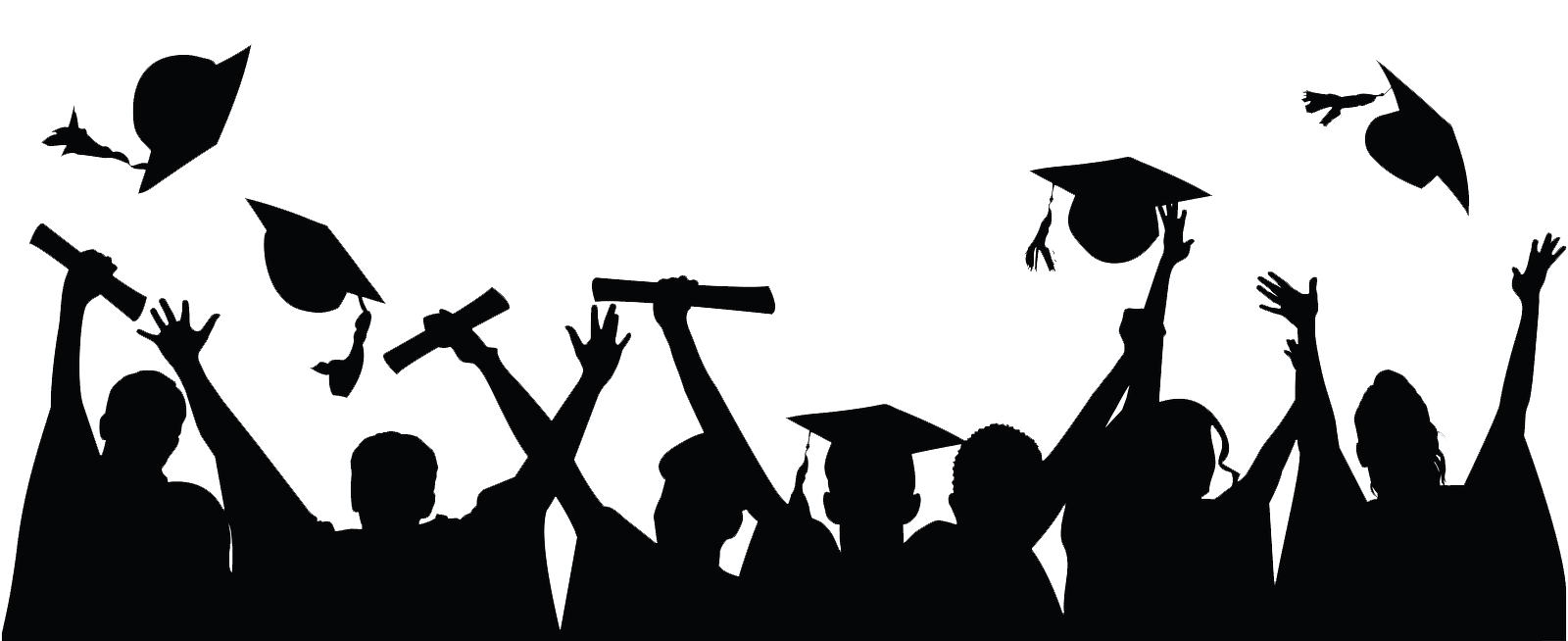 Successful Students
Attend classes every day
Learn new concepts
Participate in class
Practice, practice, practice
Study their notes
Push themselves to excel
Get help when they need it
Set goals for themselves
Make learning and school a priority
Successful Athletes
Attend  practice everyday
Learn new routines
Participate in drills
Study the plays
Practice, practice, practice
Push themselves to excel
Get help when they need it
Set goals for themselves
Know they have to be a student first before they can be an athlete
Next  steps:  Action Planning
Learning can be hard, but you can do hard things!